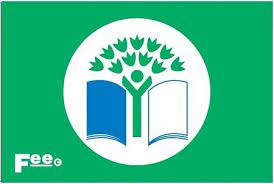 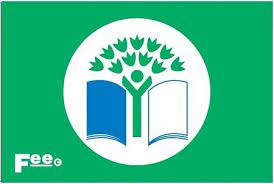 Catterline 23-25 Eco Vote
Biodiversity, MOre Gardening more time in nature and creative mindset.
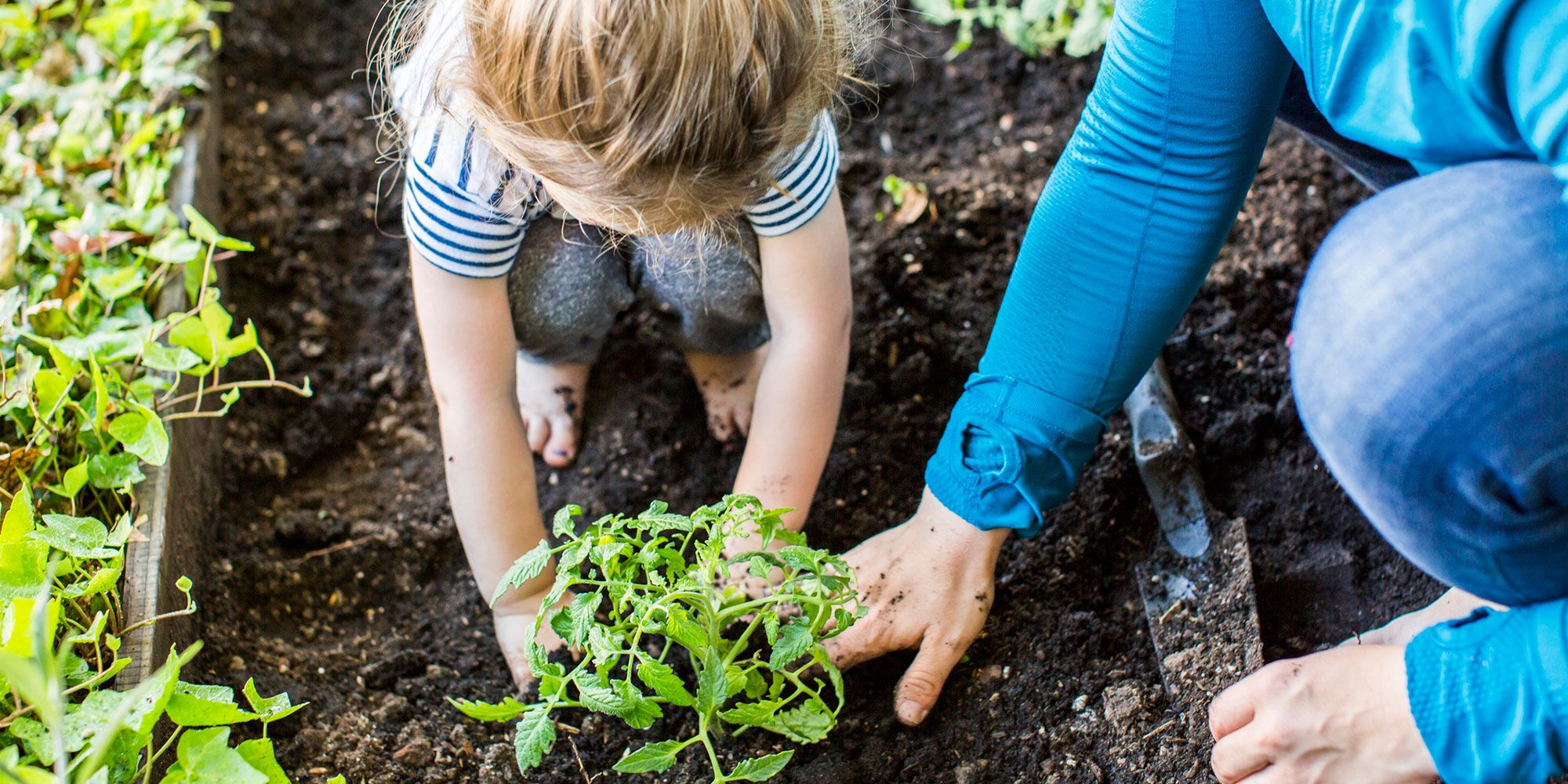 Kids and teachers want to have a creative mindset where we create, build and make things together, while relaxed, happy and enjoying fun and learning outside.
10/12/2023
Sample Footer Text
2
Food and the Environment
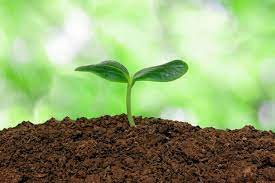 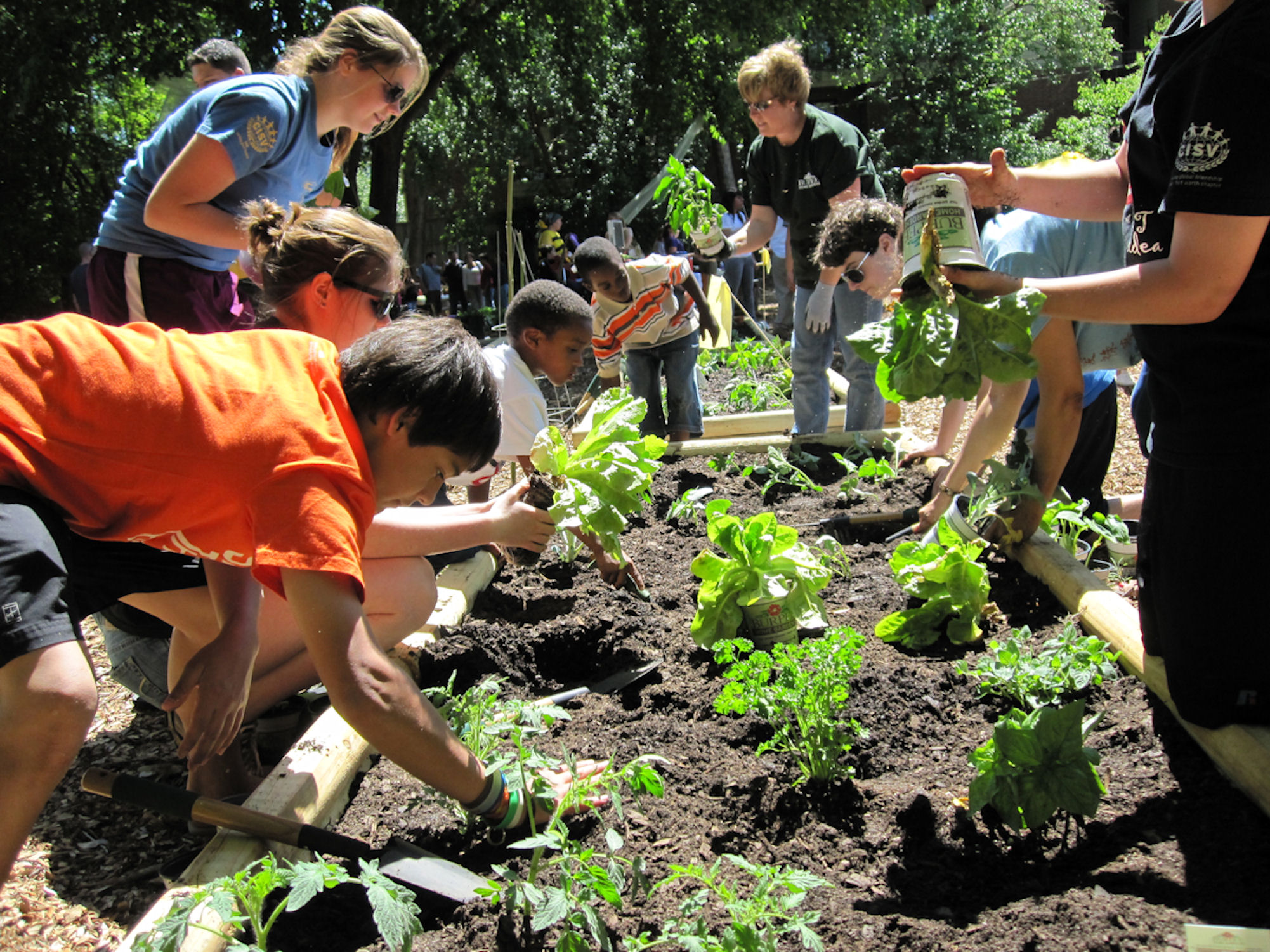 We want to learn about what makes our soil healthy.
We want everyone to get to grow and cook food,
Global citizenship
We want to learn about life all around the world for different people and try and help by learning about charities and helping others.
10/12/2023
Sample Footer Text
4
This Photo by Unknown author is licensed under CC BY-NC.
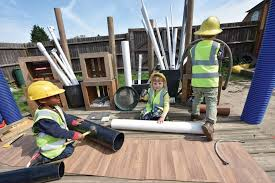 School grounds
In our school we have a shortage of play equipment wouldn't it be nice to have more stuff for our play ground.
A willow tunnel would be amazing for reading groups and a quiet space just to chill.
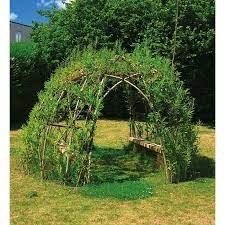 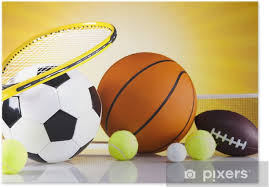 Climate Action
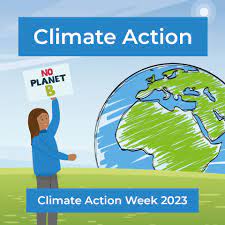 We want to learn about climate action
We can learn about saving energy
We can also learn about rethink, reduce, reuse, repair and recycle
10/12/2023
Sample Footer Text
6